Den výtvarného umění
19.4.2022
6.A, 6.B, 6.C
6.A  Egyptské a římské umění
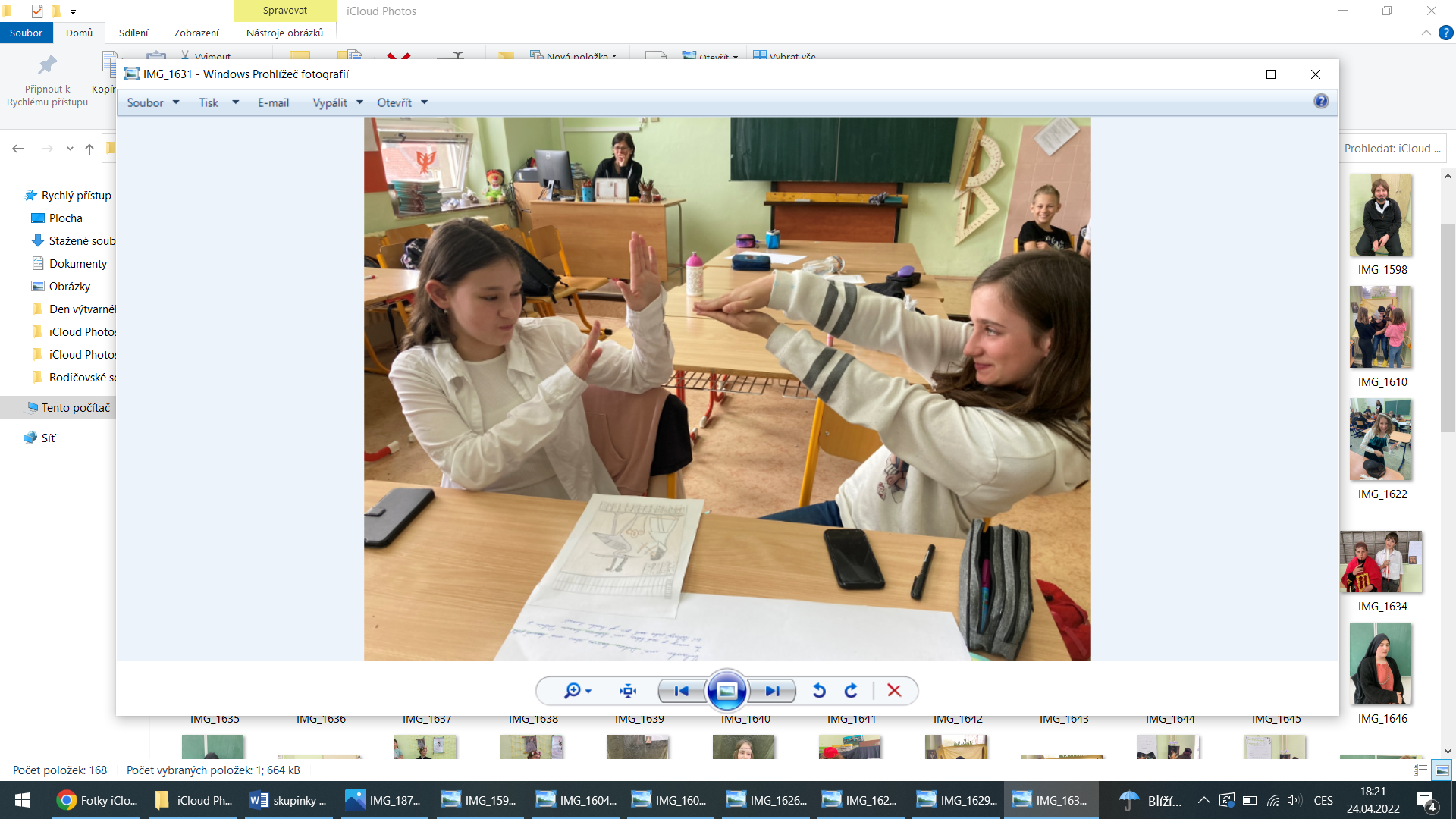 6.B1. Jakub, Kryštof, František, Maxim, MatyášLeonardo da Vinci- Mona Lisa
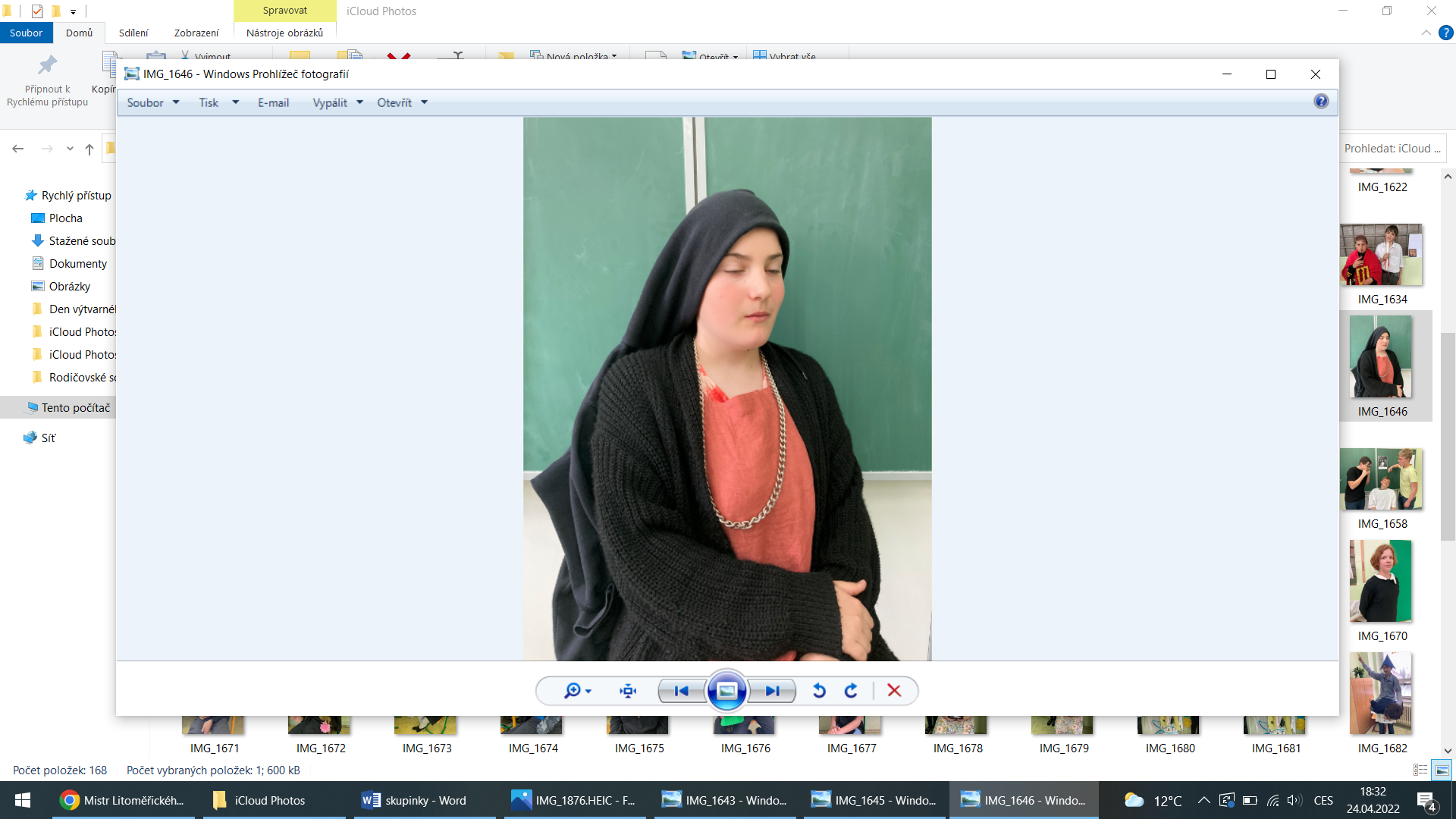 2. Ema, Denisa, Jasmíne, Markéta, Daniela Tiziano - Vecellio
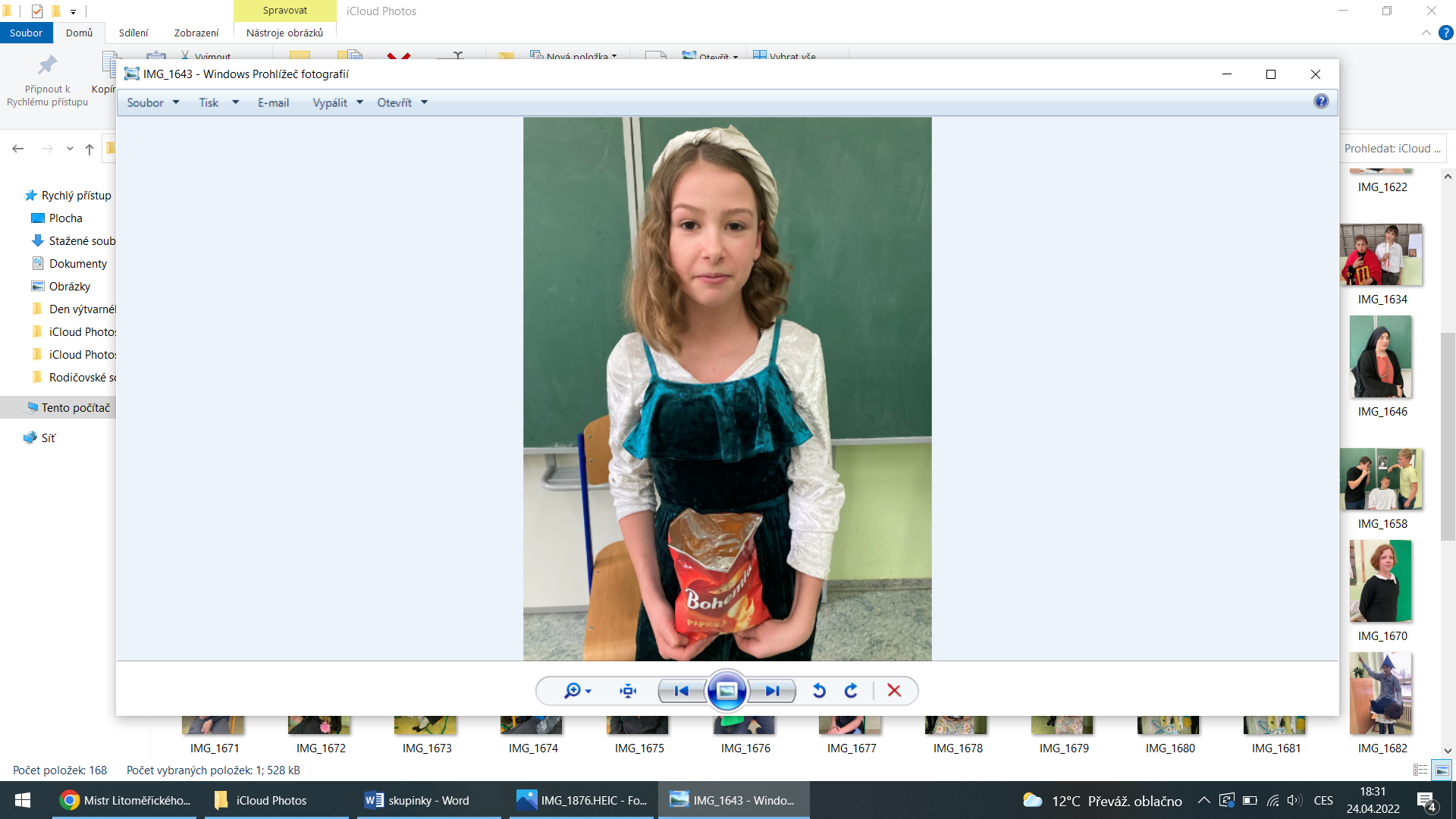 3. Dominik, Vojta, Marek, TomášLeonardo da Vinci - Autoportrét
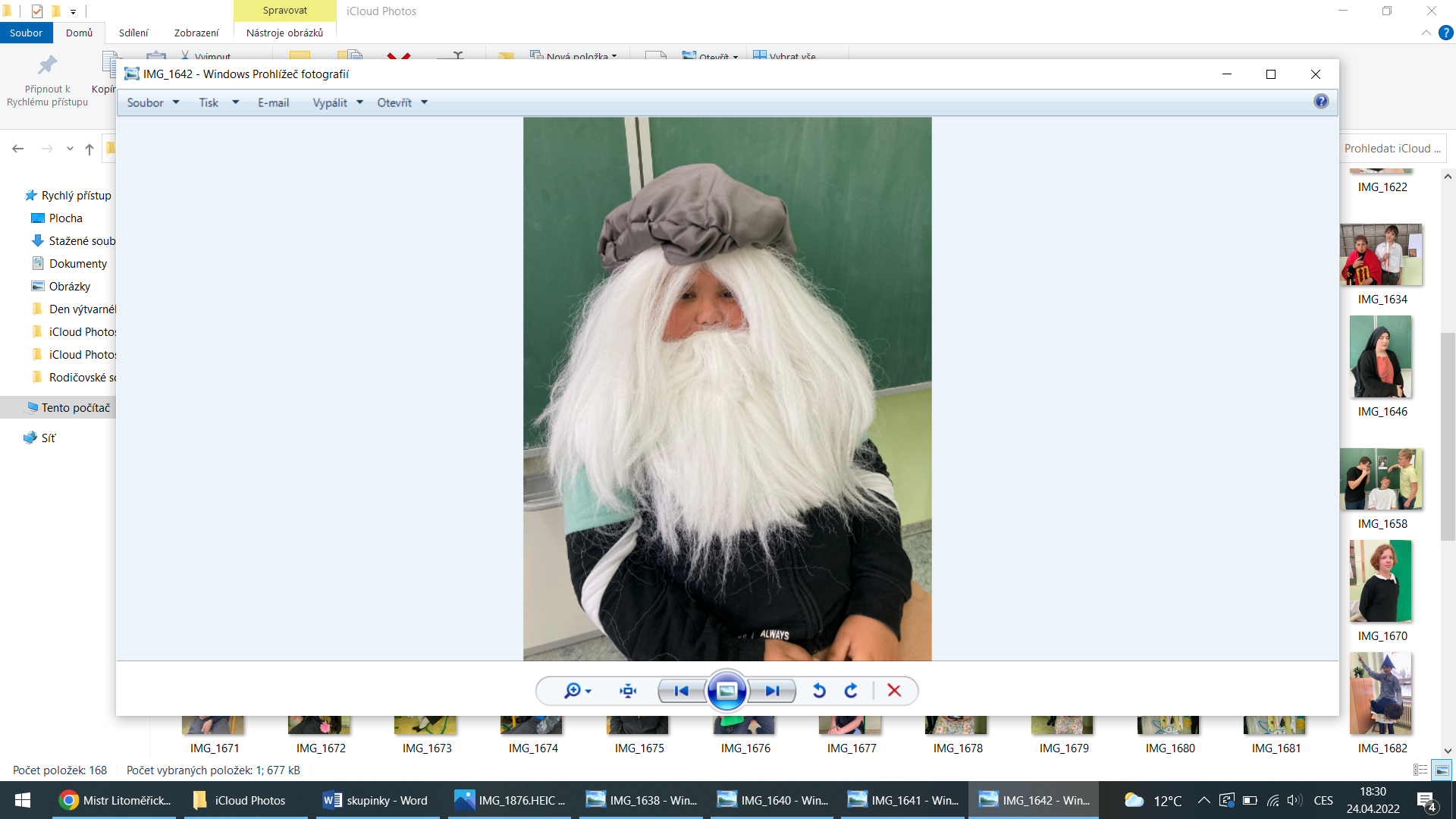 4. Marek, Vasil, Natka, ValérieTintoretto - Portrét
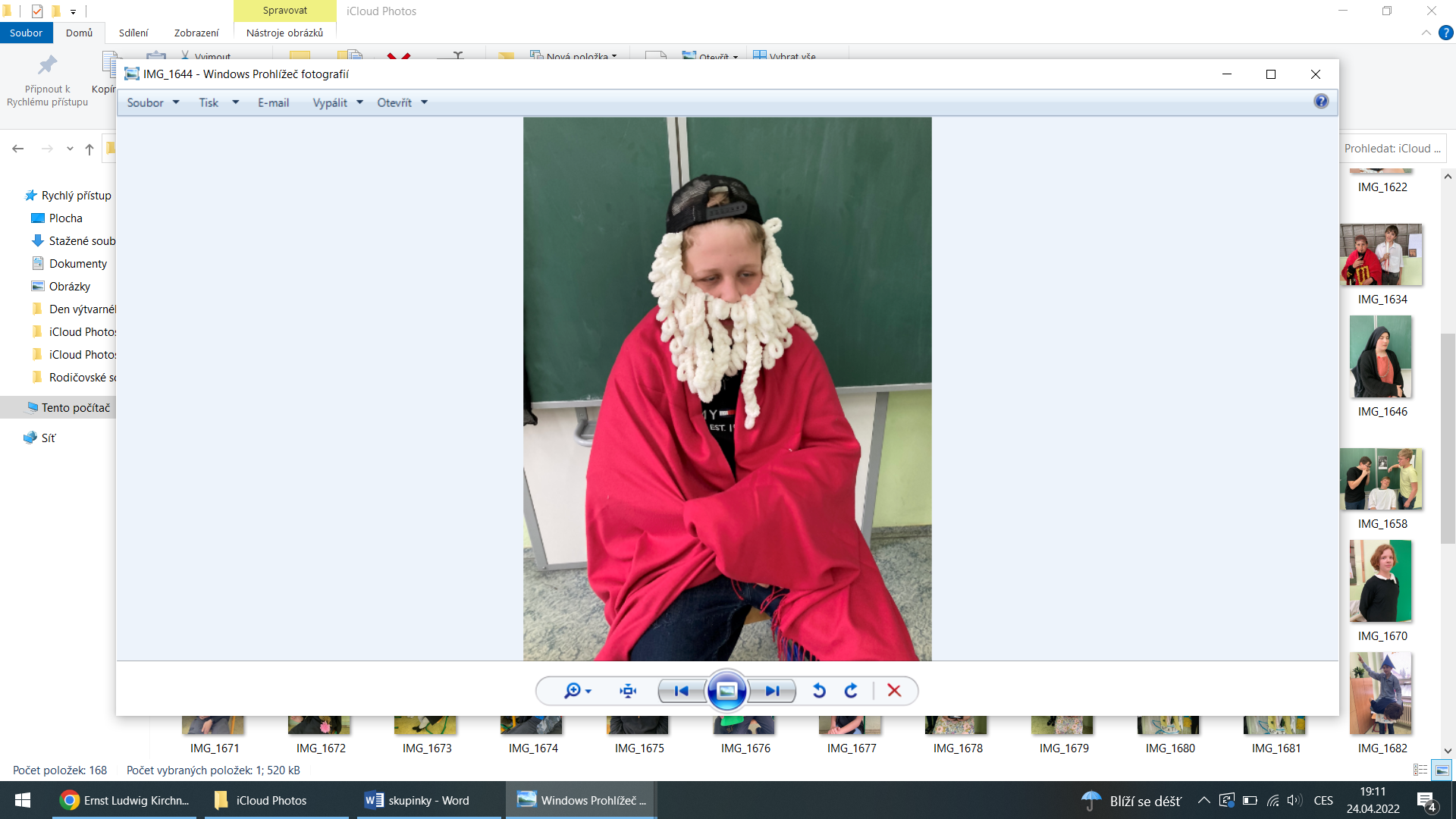 5. Sofie, Štěpánka, Lenka, AnastázieA. Dürer – Portrét mladé Benátčanky
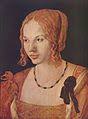 6. Adéla, Natálie, Lucka, Sněža Leonardo da Vinci – Dáma s hranostajem
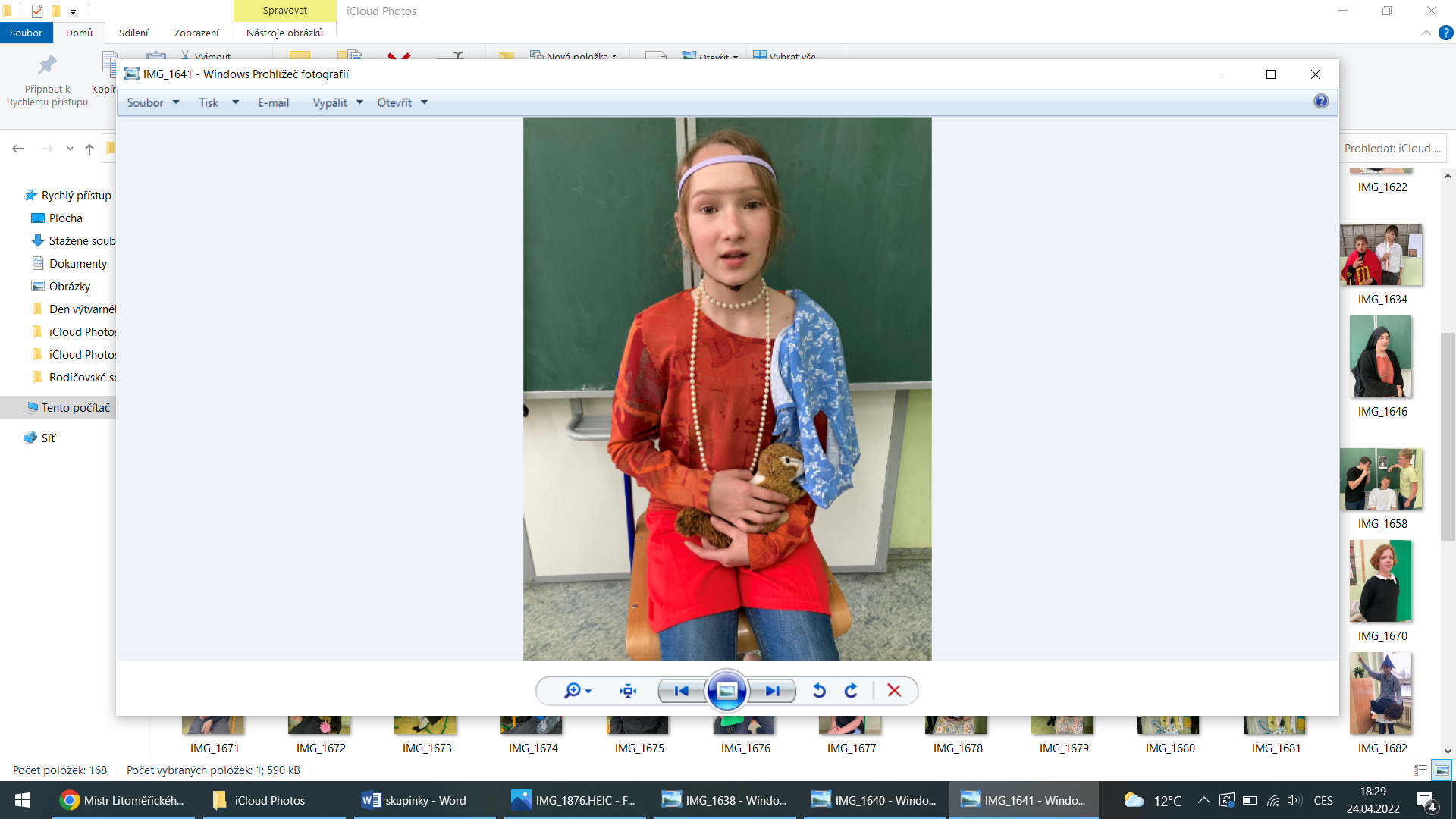 6.C1. Egypt-mumifikace - Mumie
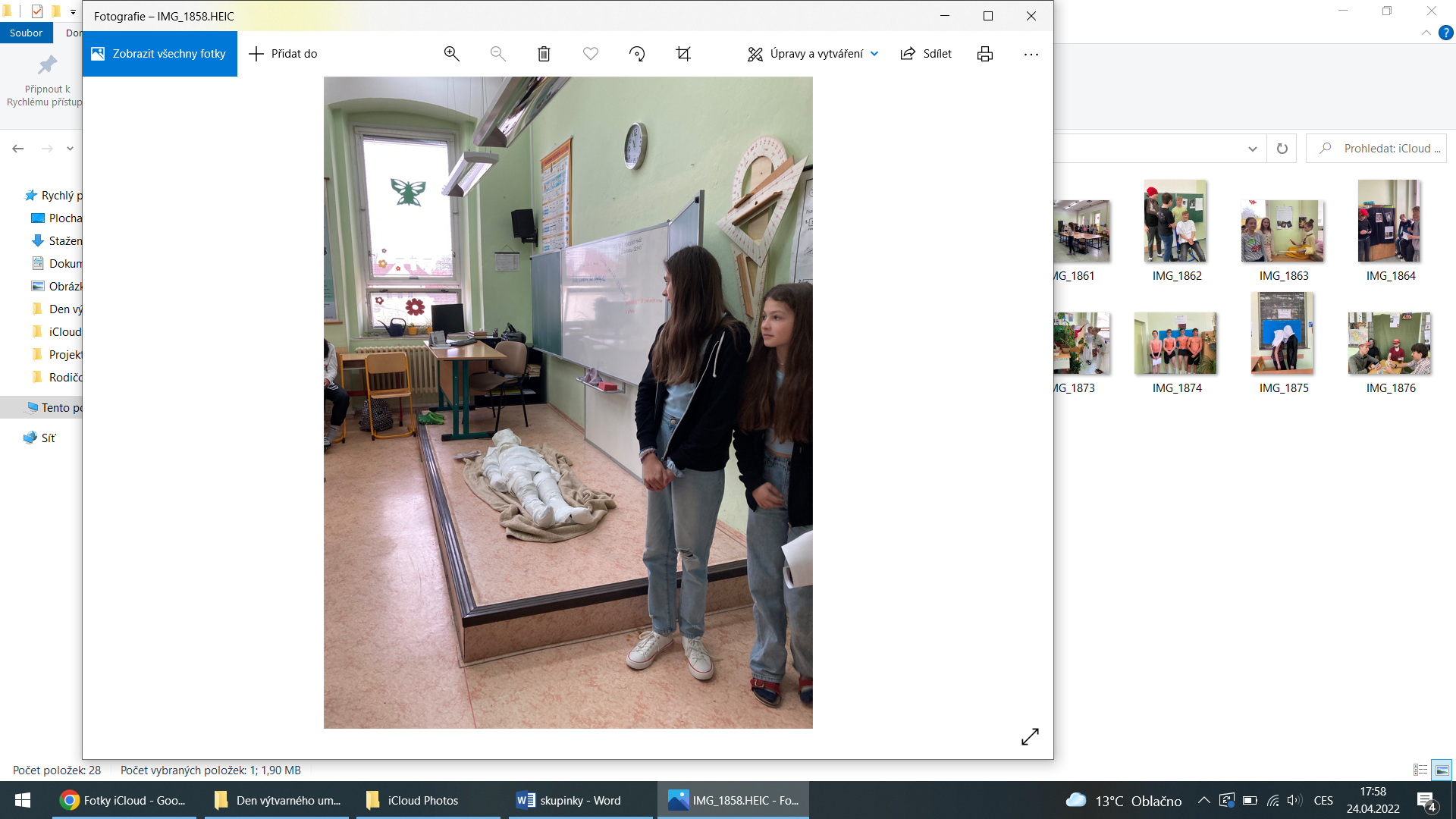 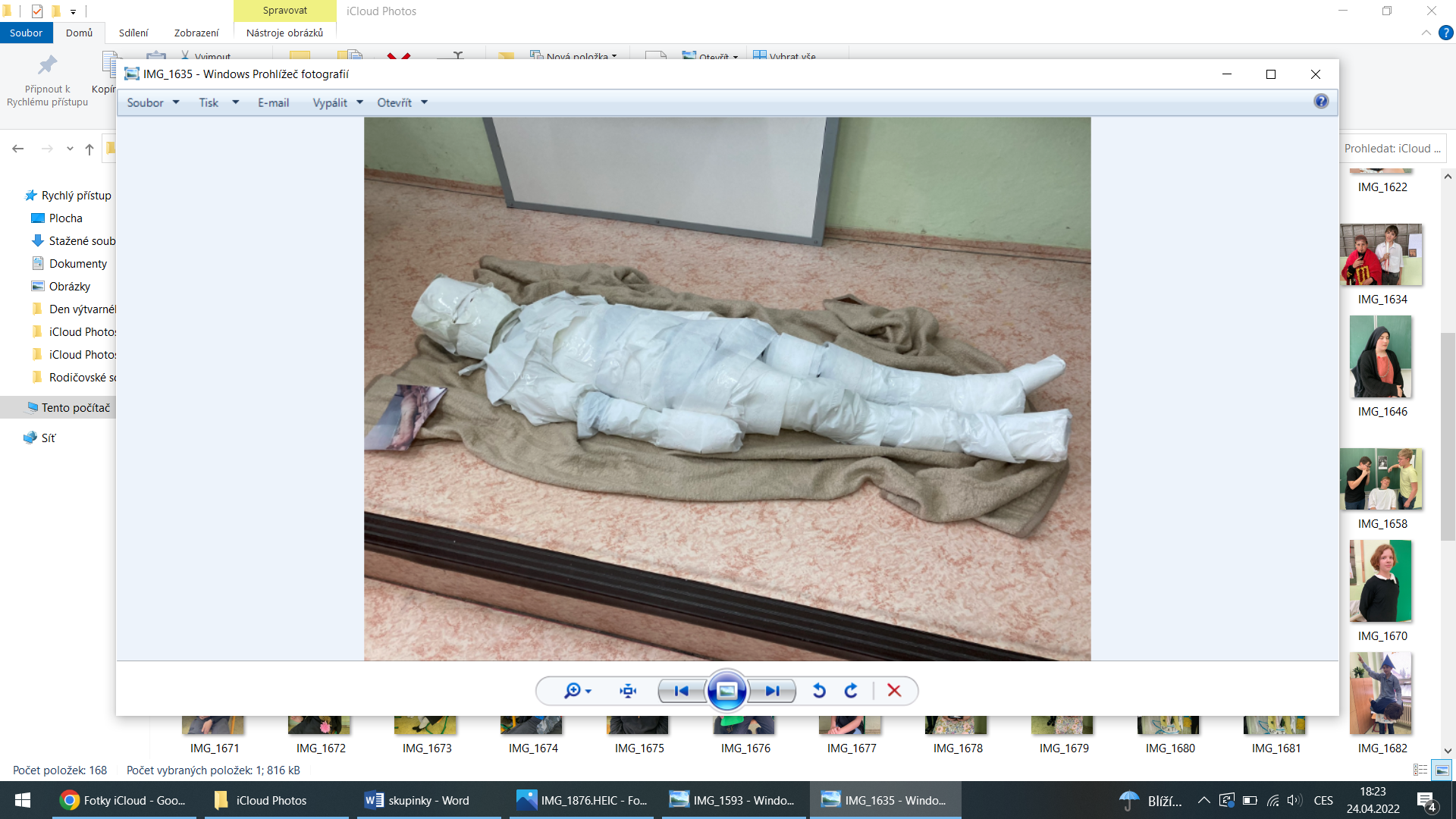 2. Mistr Litoměřického oltářeObraz Panny Marie Klasové
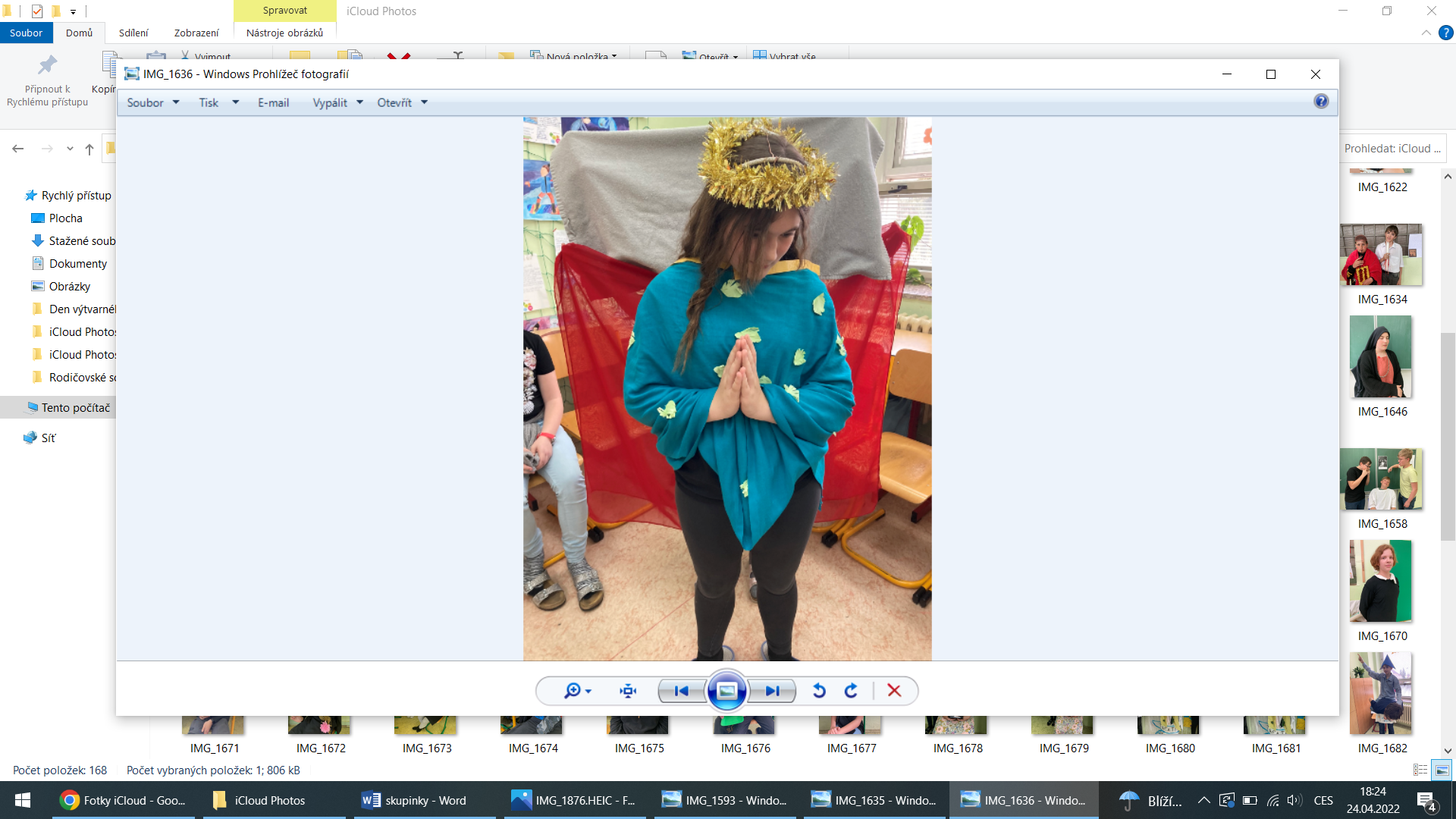 3. Vincent Van GoghAutoportrét
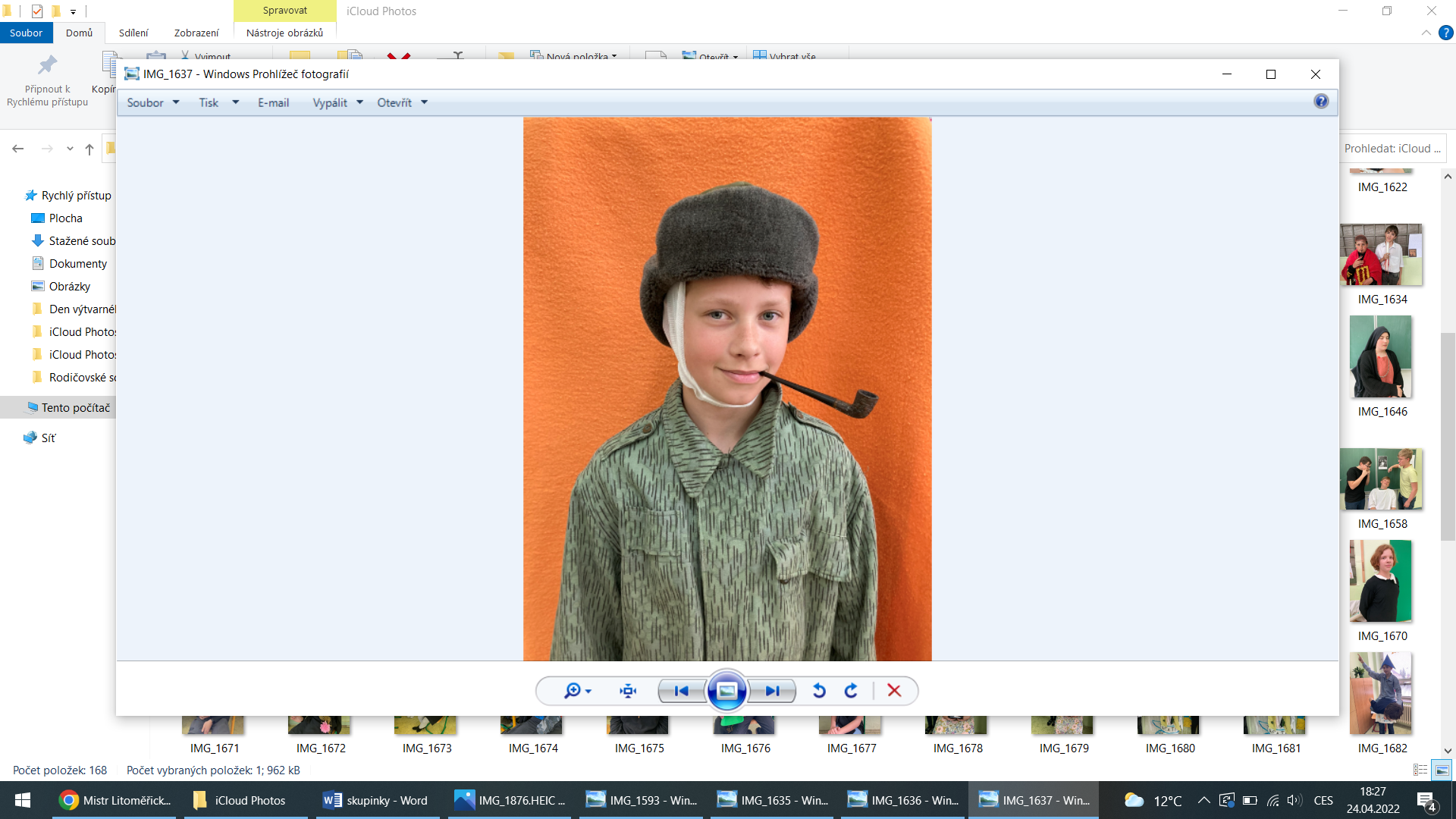 4. Jan Van EyckMadona s kancléřem Rolinem
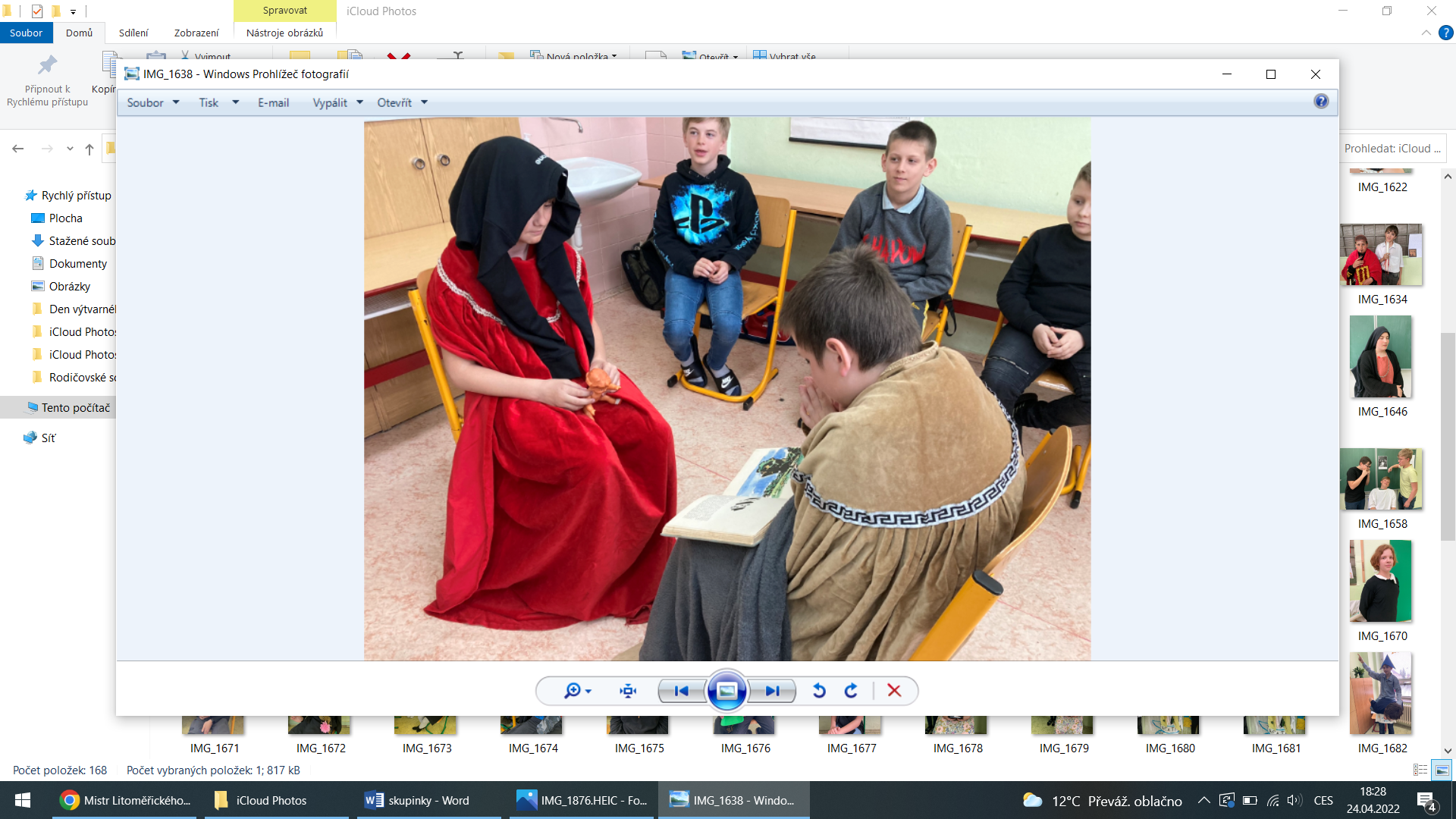 5. Sandro BotticelliPortrét mladého muže s červenou čepicí
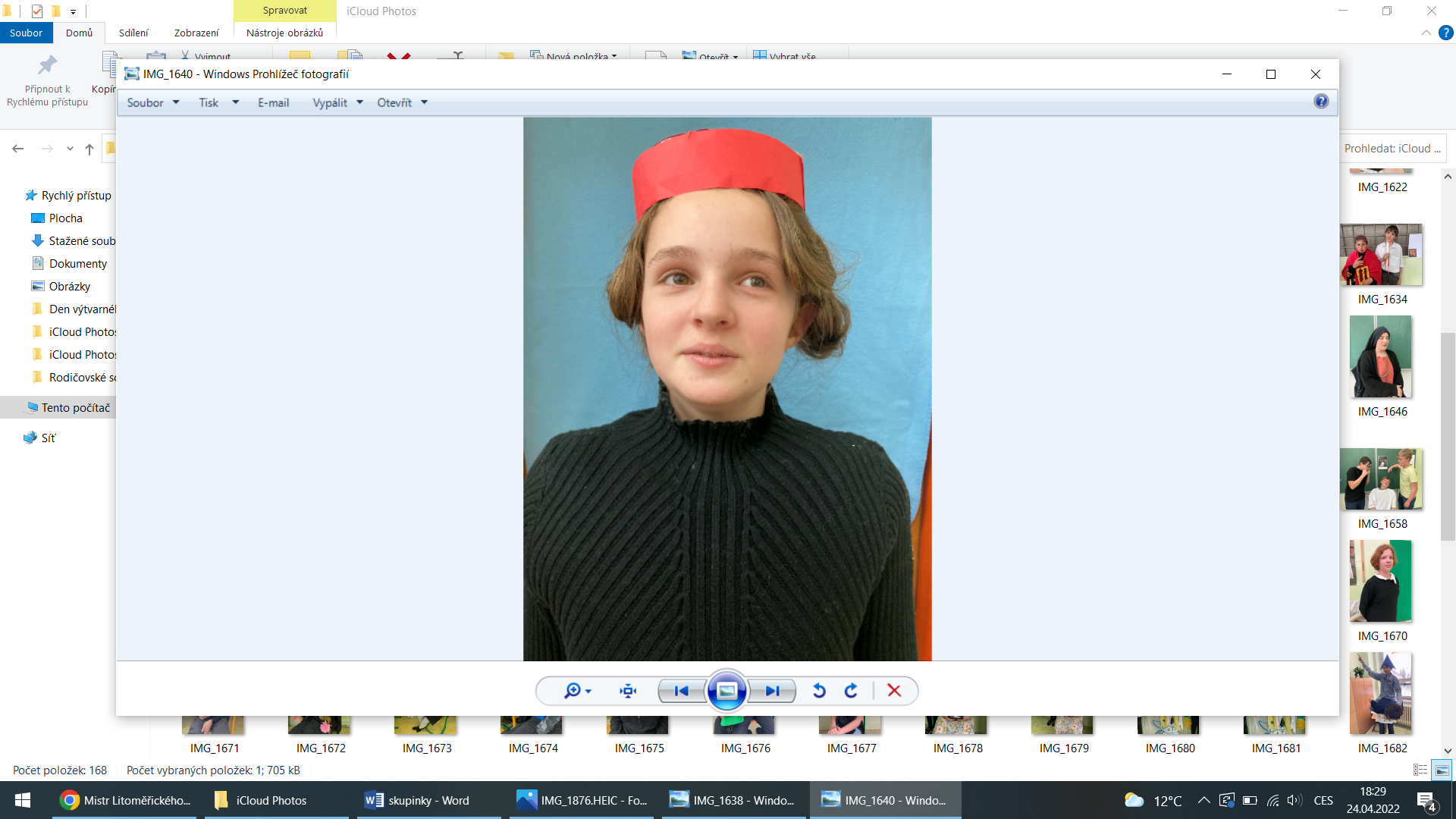 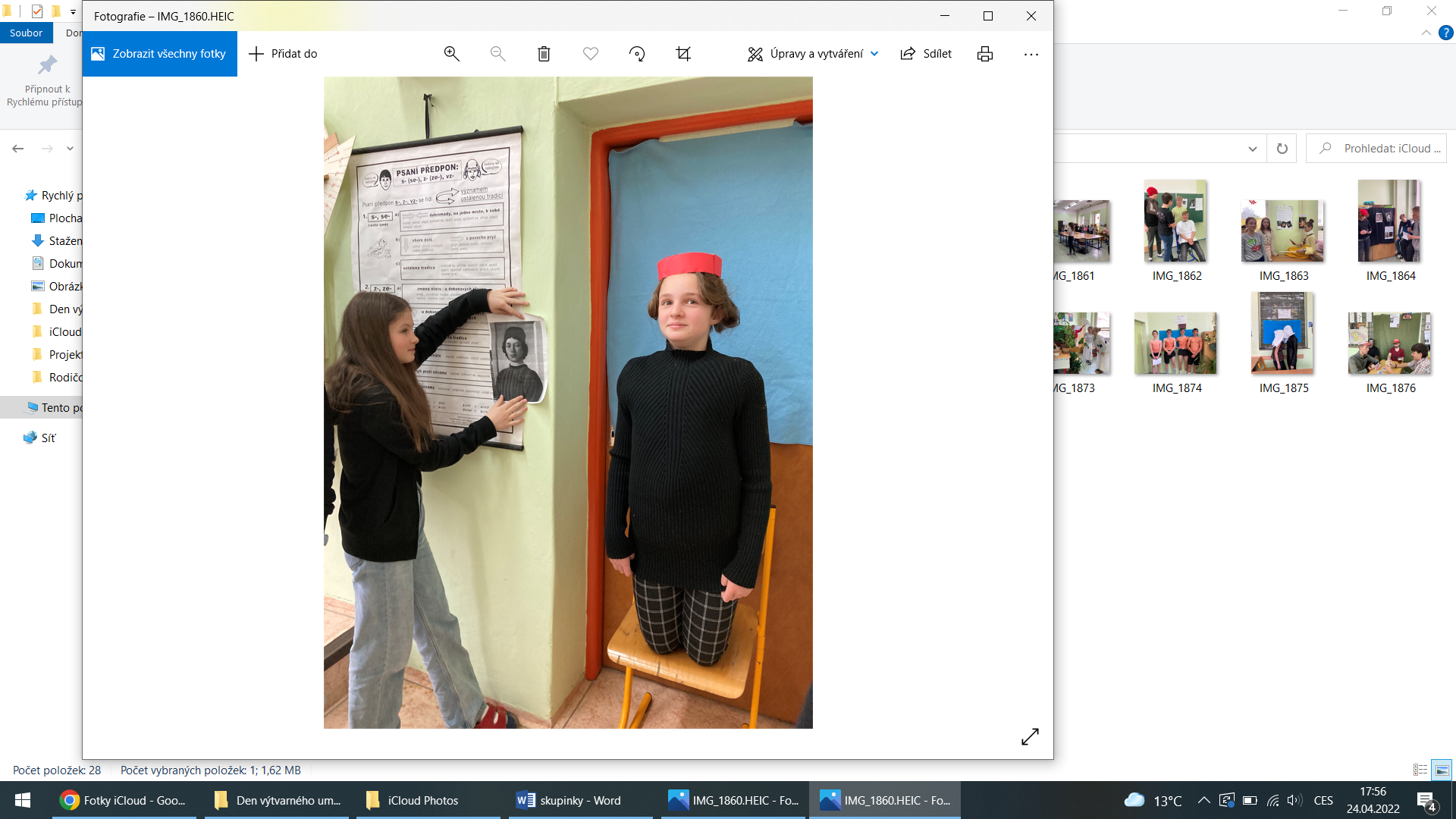